中医师承、确有专长医师资格考试中医基础理论霍秀红
中医基础理论
第一单元  中医学理论体系的主要特点
（包括：整体观念 和 辨证论治）

细目一   整体观念
一、整体观念的概念     了解
二、整体观念的内容     必会
一、整体观念的概念
    是中医学关于人体自身的完整性及人与外界环境统一性的认识。
二、整体观念的内容
1.人体是一个有机的整体。（五脏一体观、形神一体观）
2.人与自然环境具有统一性。（即天人一体观）
3.人与社会环境具有统一性。
（练习题）
中医学整体观念最基本的内容指的是
  A.人自身结构的完整性，脏腑功能的整体性B.人体生理功能的整体性C.机体与外环境的统一性和自身的整体性D.人体病理的相互影响E.内外环境的一体性，情志与脏腑的相关性
【正确答案】C
四季脉象、面色之不同反应中医学哪方面特征？
在医疗过程中如何体现天人相应？
细目二  辨证论治
一、症、证、病的概念和关系   必会
二、辨证论治的概念           了解
三、同病异治和异病同治       必会
一、病、证、症的概念和关系
1.病：即疾病，指人体因特定病因、发病规律和病理演变导致的异常变化过程。

    2.证：证候：是疾病过程中某一阶段的病理概括。能反应出疾病本质。如风寒外束、肝阳上亢等。

    3.症：症状和体征：是疾病的外在表现。
          症是判断疾病、辨识证的主要依据。
二、辨证与论治的概念
辨证：即将四诊（望、闻、问、切）所收集的有关疾病的所有资料、症状和体征，通过分析、综合，辨清疾病的病因、性质、部位及邪正关系，然后概括、判断为某种性质的证的过程。

论治：根据辨证分析的结果，确立相应的治疗原则和方法。 
辨证是决定治疗方法的前提和依据，
论治是治疗疾病的手段和方法。
1.辨病与辨证的关系
中医临床认识和治疗疾病，既辨病又辨证，并通过辨证进一步认识疾病。
2.同病异治、异病同治—中医治病重在证的区别
证同则治同，证异则治异
（练习题）
A.疾病   B.证候   C.症状   D.病症   E.体征
1.机体阴阳失调后的一个完整的异常生命过程，指的是
【正确答案】A
2.疾病过程中某一阶段或某一类型的病理性概括，指的是
【正确答案】B
同病异治的实质是
  A.证同治异
  B.证异治异
  C.病同治异
  D.证异治同
  E.病同治同
【正确答案】B
同样是感冒，既可以辛温解表也可以辛凉解表，其理论依据是A.辨病论治B.同病异治C.因人制宜D.异病同治E.对症论治
【正确答案】B
在医疗过程中如何体现同病异治和异病同治？
在您的医疗过程中，辨证的要点是什么？
您在工作中如何处理辨病与辨证？
第二单元    精气学说
细目一  精气学说的概念
一、精的概念    了解
二、气的概念    了解
一、精的概念
    精：指充塞于宇宙之中的无形可见而运动不息的精微物质，是构成宇宙万物的本原。

二、气的概念
    气是精的存在形态，精与气同义，指一切细微、精粹的物质，是生成宇宙万物的原始物质。故《易经》将气直接称为精气，并认为宇宙万物借由精气构成。精气是存在宇宙之中不断运动的极细微物质，其运动变化推动和促进这宇宙万物的发生、发展和变化。
细目二   精气学说的基本内容
一、精气是构成宇宙的本原 了解
二、精气的运动与变化   了解
三、精气是天地万物的中介 了解
四、天地精气化生为人   了解
一、精气是构成宇宙的本质
1.精气学说认为，精气乃是构成天地万物包括人类在内的共同的原始物质。
2.精气的存在形式，有“无形”和“有形”两种状态。 
 二、精气的运动变化
 1.自然界一切事物的变化，都是精气运动的结果。
 2.精气的运动形式为升、降、出、入四种。
三、精气是天地万物的中介
    精气的中介作用，主要表现为维系着天地万物之间联系，并使万物得以相互感应、相互影响、相互作用。
四、天地精气化生为人
生命过程就是精气的运动过程
气聚则成形，气散则形亡。
人的生死过程，也就是气的聚散过程。
细目三 精气学说在中医学中的应用（了解）
1.对中医学的精气生命理论构建的影响
2.对中医学整体观念构建的影响
1.中国古代哲学认为构成宇宙世界万物的本原是A.水  B.土  C.物质  D.精气 E.神气
【正确答案】D
 
2.能联系天地万物的中介指的是A.原子　B.电子　C.物质 　D.精气　E.神气 
【正确答案】D
第三单元  阴阳学说
细目一  阴阳学说的概念
一、阴阳和阴阳学说的含义
1.阴阳：是对自然界相互关联的某些事物或现象对立双方属性的概括。
2.阴阳学说的含义
通过分析相关事物的阴阳属性及变化规律，从而认识和把握自然界事物错综复杂变化的本质和发生发展基本规律的学说。
运动、外向、上升、弥散、温热、明亮、兴奋—阳
静止、内守、下降、凝聚、寒冷、晦暗、抑制--阴
“水火者，阴阳之征兆也”。
二、事物阴阳属性的绝对性和相对性
1.阴阳属性的绝对性：主要表现在其阴阳属性的不可变性，即不可反称性。
2.阴阳属性的相对性： 
  (1)阴阳的可分性。 一天？


  (2)阴阳的相互转化性
  (3)因比较的对象的改变而发生改变。
白昼--阳  上 午：阳中之阳
          下 午：阳中之阴
黑夜--阴  前半夜：阴中之阴
          后半夜：阴中之阳
五脏—阴 阳  心：阳中之阳             肺：阳中之阴                   阴  脾：阴中至阴             肝：阴中之阳             肾：阴中之阴
细目二 阴阳学说的基本内容
一、阴阳的一体观  了解
二、阴阳对立制约  必会
三、阴阳互根互用  必会
四、阴阳交感互藏  必会
五、阴阳的消长    必会
六、阴阳的转化    必会
七、阴阳的自和与平衡  了解
一、阴阳的一体观
阴阳一体：是指阴阳双方在一个统一体中，协调共济。也就是说阴阳可以分之为二，又可以合之为一。
阴阳一体观主要有以下几方面的含义：
①阴阳虽然对立相反，但在一个统一体中协调共济。
②统一体中的阴阳双方相互依赖而存在，任何一方都不能脱离另一方而单独存在，即阴阳相互依存。
③统一体中的双方，每一方都含有另一方，即所谓的阴阳互藏。
二、阴阳对立制约
 是指属性相反的阴阳双方在一个统一体中的相互斗争、相互抑制、相互排斥的关系。
 “动极者镇之以静，阴亢者胜之以阳”
三、阴阳互根互用
阴阳互根：阴阳双方具有相互依存、互为根本的关系。否则“孤阴不生，独阳不长”“阴阳离决，精气乃绝”
阴阳互用：阴阳双方具有相互滋生、促进和助长的关系。如“阴在内，阳之守也；阳在外，阴之使也”；无阳则阴无以生，无阴则阳无以化”

   阴阳互用关系 失调表现：老年人“昼不精，夜不暝”
   阴阳互用关系 破坏表现：“阴损及阳，阳损及阴”。
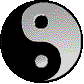 四、阴阳交感互藏
阴阳交感：是指阴阳二气在运动中处于相互感应而交合。 
  天气下降，地气上升，阴阳二气交感合和产生宇宙万物。
 “天地氤氲，万物化醇；男女构精，万物化生”
阴阳互藏：是指相互对立的阴阳双方中的任何一方都包含另一方，即阴中有阳，阳中有阴。
    阴阳互藏是阴阳双方交感合和的动力根源。
    阴阳互藏是阴阳消长与转化的内在根据。
五、阴阳的消长
  导致消长变化的根本原因：阴阳对立制约和互根互用。
      阴阳消长多指数量上的变化。
六、阴阳的转化
 在一定的条件下可以向其相反的方向转化。
多产生于事物发展变化的“物极”阶段，即“物极必反”。 如：“寒极生热，热极生寒；寒甚生热，热甚生寒；重阴必阳，重阳必阴。”  
 
  阴阳消长是转化的前提，阴阳转化是消长的结果。
  阴阳消长是量变，阴阳转化是在量变基础上的质变。
七、阴阳的自和与平衡  
阴阳自和：指阴阳双方自动维持和自动恢复其协调平衡状态的能力和趋势。
阴阳平衡：指阴阳双方在相互斗争、相互作用中处于大体均势的状态，即阴阳协调和相对稳定状态。
细目三  阴阳学说在中医学中的应用
一、在组织结构和生理功能方面的应用 了解
二、在病理方面的应用     掌握
三、在疾病诊断方面的应用   必会
四、在疾病的预防和治疗方面的应用  必会
一、在组织结构和生理功能方面的应用
根据人体的形态部位和功能特点分阴阳：
体表为阳
五脏分阴阳：





督脉行于背，总督阳经，为“阳经之海”；
任脉行于腹，任养阴经，为“阴脉之海”。
病因分阴阳
二、在病理方面的应用
阴阳失调是疾病的基本病机。
1.阴阳偏盛：阴盛则寒——实寒证；
            阳盛则热——实热证。
  “阳胜则阴病，阴胜则阳病”
2.阴阳偏衰：阳虚则寒——虚寒证
            阴虚则热——虚热证。
三、在疾病诊断方面的应用







 阴阳为八纲的总纲。
四、在疾病预防和治疗方面的应用
1.指导养生：最根本原则是法于阴阳
 “春夏养阳，秋冬养阴”及“冬病夏治，夏病冬治，调养能夏不能冬和能冬不能夏”
2.确定治疗原则：
  阴偏盛— 实寒证--寒者热之
  阳偏盛— 实热证--热者寒之
 
阴阳偏衰者，采用“虚则补之”的原则，即补其不足。
  阴偏衰--虚热证—滋阴
  阳偏衰--虚寒证—补阳

阳病治阴；阳中求阴；壮水之主，以制阳光；
阴病治阳；阴中求阳；益火之源，以消阴翳。
实则泻之、损其有余
实则泻之、损其有余
3.分析和归纳药物的性能
药物的四性（四气）方面：
阳--温热；辛甘淡；升浮
阴--寒凉；酸苦咸；沉降
（练习题）
下列属于阳的是
A.寒证      B.表证      C.里证   
D.血虚证    E.精虚证
【正确答案】B
依据阴阳学说，将昼夜分阴阳，则上午是
A.阳中之阴  
B.阳中之阳 
C.阴中之阴  
D.阴中之阳  
E.阴中之至阴
正确答案：B
属于“阴中之阳”的是
 A.上午
 B.中午
 C.下午
 D.前半夜
 E.后半夜
【正确答案】E
阴阳的相互转化是
 A.绝对的
 B.有条件的
 C.必然的
 D.偶然的
 E.量变
【正确答案】B
四时阴阳的消长变化，从冬至到立春为A.阴消阳长　  
  B.重阴必阳　　
  C.阴长阳消　　
  D.重阳必阴　　
  E.阴阳互用
【正确答案】A
第四单元 五行学说
细目一 五行学说的概念
一、五行的含义  了解
二、五行的特性和事物与现象的五行归类  必会
一、五行的含义
五行：即木、火、土、金、水五种物质及其运动变化， 
二、五行的特性和事物与现象的五行归类
1.五行的特性
 ①木曰曲直；引申为具有生长、升发、条达、舒畅等作用或性质的事物，归属于木。
 ②火曰炎上；引申为具有温热、上升、光明等作用或性质的事物，归属于火。
③土爰稼穑；引申为具有生化、承载、受纳等作用或性质的事物归属于土。“土载四行”“土为万物之母”“万物土中生”“万物土中灭”。
④金曰从革；引申为具有沉降、肃杀、收敛等作用或性质的事物，归属金。
⑤水曰润下；引申为具有滋润、下行、寒凉、闭藏等作用或性质事物，归属于水。
2.事物与现象的五行归类：
①归类方法
  取象比类法： 
　推演络绎法： 　 把自然界千变万化的事物归结为五行系统； 　 将人体的各种组织和功能归结为以五脏为中心的五个生理病理系统； 　　说明人体与自然界的统一性。
②事物属性的五行归类表
细目二 五行学说的基本内容
一、五行相生与相克  必会
二、五行制化        了解
三、五行相乘与相侮  必会
四、五行的母子相及  必会
一、五行相生与相克
1.相生：递相资生、助长和促进
顺序：木→火→土→金→水→木 
    生我者，为母；我生者，为子(母子关系)。

2.五行相克：递相克制、制约
顺序：木→土→水→火→金→木
 我克者，为我“所胜”；克我者，为我“所不胜”
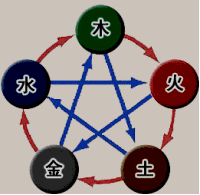 二、五行制化
五行制化：是指五行之间相互促进和资助、又相互制约和约束，以维持协调平衡的关系。
五行制化的规律：五行中一行亢盛时，必然随之有制约，以防止亢而为害。即在相生中有克制，在克制中求发展。
五行调节事物整体动态平衡的机制是五行制化。
三、五行相乘与相侮
1.五行相乘： 对所胜一行的过度制约或克制。
  与相克次序相同：木→土→水→火→金→木。
  
 ①所不胜(克我)太过——克者太强 如：木亢乘土。 
 ②所胜(我克)不足——被克者太弱 如：土虚木乘。相克与相乘的异同： 　　同：次序一致 　　异：相克——正常、生理 　　    相乘——异常、病理发生条件：
2.五行相侮： 对其所不胜一行的反向制约和克制，   
            即反克，又称“反侮”。
 相侮次序：木→金→火→水→土→木。

 引起相侮的原因： ①所胜(我克)太过——被克者太强 如：木旺侮金。 ②所不胜(克我)不足——克者太弱 如：金虚木侮。
四、五行的母子相及
 （1）母病及子：是指五行中的某一行异常，累及其子行，导致母子两行皆异常。 
     一般规律：母行虚弱（亢盛），引起子行亦不足（亢盛），终致母子两行皆不足（亢盛）。
（2）子病及母：是指五行中的某一行异常，累及其母行，导致母子两行皆异常。
     一般规律：①子行亢盛，引起母行亦亢盛，结果是子母两行皆亢盛，一般称为“子病犯母”。　　         ②子行虚弱，上累母行，引起母行亦不足，终致子母俱不足，
               ③子行亢盛，损伤母行，以致子盛母衰，一般称为一般称为“子盗母气”。
细目三 五行学说在中医学中的应用
一、在生理方面的应用  了解
二、在病理方面的应用  了解
三、在疾病诊断方面的应用  了解
四、在疾病的治疗方面应用   掌握
一、在生理方面的应用
1.构建天人一体的五脏系统：五脏-五方-五季-五味-五色
2.说明五脏的生理特点：肝升发条达-木，心阳温煦-火，脾气运化-土，肺主肃降-金，肾藏精主水-水。
3.说明五脏之间的生理联系：
(1)相生：木→火→土→金→水(肝→心→脾→肺→肾)。
(2)相克：木→土→水→火→金(肝→脾→肾→心→肺)。
二、在病理方面的应用
1.说明五脏疾病的发生  春-肝；夏-心…
2.五脏病变的相互影响和传变
(1)相生关系的传变：母病及子、子病及母(子盗母气)
(2) 相克关系的传变
(1)相乘：肝病及脾—木乘土 。
(2)相侮：肝病及肺—木火刑金。
三、在疾病诊断方面的应用
1.指导疾病的定位诊断：
如面见青色，喜食酸味，脉见弦象——诊为肝病；
  面见赤色，口味苦，脉象洪——诊为心火亢盛。
2.判断疾病的传变趋势：据五行生克理论，从脉和面色上判断五行属性。
如脾虚病人，面见青色，脉见弦象，——为木乘土。
  心脏病人，面见黑色，——为水来乘火。
3.推测疾病预后转归：
如肝病，色青，见弦脉，——属于色脉相符；
 肝病，色青，见浮脉，——属于相胜之脉(克色脉)，主逆证，表示病情重；
  肝病，色青，见沉脉——属于相生之脉(生色脉)，主顺证，表示病情轻。
四、在疾病治疗方面的应用
1.指导脏腑用药
  青色、酸味—肝；黑色、咸味—肾…
2.控制五脏疾病的传变：
 “见肝之病，则知肝当传之于脾，故先实其脾气。”
3.根据相生规律确定治则治法
 虚则补其母，实则泻其子
滋水涵木：滋肾养肝，以制约肝阳上亢。
培土生金：补脾气以益肺气，用于肺脾两虚证。
金水相生：又称滋养肺肾。用于肺肾阴虚证。
益火补土：温肾阳补脾阳。用于脾肾阳虚证。
4、根据相克规律确定治疗原则——抑强或扶弱
抑木扶土：用于肝脾不和或肝气犯
培土制水：温运脾阳或健脾温肾法治疗水湿停蓄为病的一种方法。用于脾虚不运或脾肾阳虚，水湿泛滥而致的水肿胀满之证。
佐金平木：滋肺阴、清肝火以治疗肝火犯肺。
壮水制火：也称为泻南补北，即泻心火以补肾水，用于心肾不交证。
5.指导针灸取穴：　　根据十二经脉及其五腧穴的五行属性生克关系进行选穴治疗。
6.指导情志疾病的治疗：
火—金—木—土—水—火
心—肺—肝—脾—肾—心
喜—悲—怒—思—恐—喜
1.脾病及肾，体现的关系是
A.相乘传变  B.子病及母  C.母病及子  
D.相悔传变  E.母子同病
【正确答案】A
2.凡具有收敛、沉降作用的事物和现象，归属的五行是
A.木  B.火  C.土  D.金  E.水
正确答案：D
（练习题）
肺病及肾的五行传变是
 A.母病及子
 B.相乘
 C.子病犯母
 D.相侮
 E.以上均非
【正确答案】A
（练习题）
根据五行相生规律确立的治法是
 A.泻南补北
 B.益火补土
 C.抑木扶土
 D.培土制水
 E.佐金平木 
【正确答案】B
（练习题）
思胜
 A.喜
 B.怒
 C.悲
 D.恐
 E.惊
【正确答案】D
第五单元 五脏
藏象：藏于体内的脏腑组织器官及其表现在外的生理病理现象以及与自然界相对应的事物和现象。
 藏：藏于体内的内脏，包括五脏、六腑、奇恒之府。
 象：五个生理病理系统外在现象和比象。
藏象学说的特点是以五脏为中心的整体观。
脏腑分为脏、腑和奇恒之府三类。
脏有五：即心、肺、脾、肝、肾 
腑有六：即胆、胃、小肠、大肠、膀胱、三焦 
奇恒之府亦有六，即脑、髓、骨、脉、胆、女子胞。
以生理功能特点的不同区分脏与腑
(1)五脏共同的生理特点是：化生和贮藏精气。
(2)六腑共同的生理特点是：受盛和传化水谷。
如《素问·五脏别论》说：“所谓五脏者，藏精气而不泻也，故满而不能实；六腑者，传化物而不藏，故实而不能满也”。
(3)奇恒之府：形态上似六腑，功能上类五脏。
如《素问·五脏别论》说：“脑、髓、骨、脉、胆、女子胞，此六者，地气之所生也，皆藏于阴而象于地，故藏而不泻，名曰奇恒之府。”

“脏病多虚”，“腑病多实”
“五脏宜补”“六腑宜泻”。
细目一  五脏的生理功能与特性
一、心的生理功能与特性   
二、肺的生理功能与特性   
三、脾的生理功能与特性   
四、肝的生理功能与特性   
五、肾的生理功能与特性
一、心的生理功能与特性
 1.生理功能
(1)主血脉： 心主血脉包含心主血和心主脉两个方面。心主血又体现在行血和生血两方面。
营气和津液入脉，经心火（即心阳）的作用，化为赤色血液
心主血脉功能正常的三个条件：心气充沛、血液充盈、脉道通利。其中心脏的正常搏动，起着主导作用。
(2)心藏神：又称主神明或主神志 
广义的神：整个人体生命活动的主宰和总体现。
狭义的神：人的意识、思维、情志等精神活动。 
《素问·灵兰秘典论》：心者，君主之官也，神明出焉。
《素问·六节藏象论》：心者，生之本，神之变也。
 五脏六腑之大主
心主神明依赖于心血、心阴对心神的滋养，血液是神志活动的物质基础
2.心的生理特性
（1）心为阳脏而主阳气：又称火脏；阳中之太阳。
（2）心主通明：心脉以通畅为本，心神以清明为要
（3）心气宜降：心火在心阴的作用下合化为心气，下行以温肾，维持人体上下协调。
附：心包络
保护心脏
外邪袭心，心包代心受邪
温病学  热入心包
二、肺的生理功能与特性
 1.肺的生理功能
(1)主气司呼吸：
①主呼吸之气
②主一身之气：指主一身之气的生成与运行（一方面指宗气的生成；另一方面对全身气机的调节）
《素问 六节藏象论》说“肺者，气之本”
(2)肺主宣发肃降：
宣发   呼出体内浊气；
       向上向外布散水谷精微和津液；
       宣发卫气。
肃降   吸入自然界的清气；
         向下布散水谷精微和津液；
         肃清呼吸道异物
(3)肺主通调水道
 肺为水之上源、肺主行水
(4)肺朝百脉，主治节：
  全身的血液都经过经脉聚会于肺。
肺主治节： 
治理和调节呼吸运动；
调理全身气机；
治理和调节血液运行；
治理和调节津液代谢；
《素问 灵兰秘典论》“肺者，相傅之官，治节出焉”
2.肺的生理特性
（1）肺为娇脏 
（2）肺气以降为顺
   华盖、脏之长  
（3）肺喜润恶燥
三、脾的生理功能与特性 
 1.生理功能
(1)主运化：把饮食物转化成水谷精微和津液吸收，并将其转输至全身的生理功能。
①运化水谷：
②运化水液： 　　运化食物和运化水液二者同时进行。　　脾为“后天之本”。
(2)主统血：是指脾能统摄、控制血液正常地循行于脉内，而不溢出于脉外的功能。
脾气统摄血液，实际上就是气的固摄作用的表现。
（3）脾主升  升清  +  升举
     “清气在下，则生飱泻”、中气下陷
2.脾的生理特性
(1)脾宜升则健： 
(2)脾喜燥恶湿：

另外：脾与四方、四时无配；脾主运化，为精血津液生化之源，“灌四傍”而长养四脏，称后天之本，属人体最大最重要的脏，故称孤脏。
四、肝的生理功能与特性
1.生理功能
(1)主疏泄：
①促进血液与津液的运行输布。
②促进脾胃运化和胆汁的分泌排泄
③调畅情志
④促进男子排精和女子排卵行经。
(2)肝主藏血：贮藏血液、调节血量及防止出血。
①涵养肝气：肝贮藏充足的血液，化生和涵养肝气。
②调节血量。 “人卧血归肝”。
③防止出血：肝主凝血以防止出血。
④濡养肝、筋、目及魂    “肝藏血、血舍魂”。
⑤为经血之源：
     肝藏血而称为血海，冲脉起于胞中而通于肝，与女子月经来潮密切相关，也称为“血海”
2.肝的生理特性
①肝体阴而用阳
②肝为刚脏：指肝气主升主动，具有刚强躁急的生理特性而言，易亢、易逆、好动。
③肝主升发 
④肝喜条达而恶抑郁
五、肾的生理功能与特性
1.生理功能
(1)肾藏精、主生长发育与生殖
①肾藏精 “肾者主蛰，封藏之本，精之处也。”
  肾所藏得精包括先天之精与后天之精。
②主生长发育与生殖  　　天癸
③推动和调节脏腑气化：  肾阴 肾阳
(2)肾主水： 
①肾气对全身参与水液代谢脏腑的促进作用。
②肾气的生尿和排尿作用。
(3)肾主纳气
 保持吸气的深度，防止呼吸表浅的作用。
《难经 四难》“呼出心与肺，吸入肾与肝”
《类证治裁 喘证》“肺为气之主，肾为气之根”
2.肾的生理特性
①肾为封藏之本  主蛰守位 
②肾为水火之宅
③肾恶燥  
   肾为水脏，藏阴精，司津液之气化
1.肺的生理功能是  
A.统摄血液   B.助心行血   C.运化水谷   
D.调畅气机   E.主司水液
【正确答案】B
2.不属于肝藏血的是
A.涵养肝气   B.调节血量  C.防止出血   
D.化生和濡养 E.化生血液
【正确答案】E
3.与四肢肌肉壮实关系密切的脏腑机能是
A.肾主骨    B.肺主气  C.肝主筋  
D.脾主运化  E.心主血脉
【正确答案】D
（练习题）
具有“喜燥恶湿”特性的脏腑是
A.肝
B.脾
C.胃
D.肾
E.肺
【正确答案】B
（练习题）
心为“君主之官”的理论基础是
A.心总统意志
B.心主神志
C.心主情志
D.心主血脉
E.心统魂魄
【正确答案】B
1.脾为“后天之本”的理论依据是
 A.脾主运化水液 　B.脾主运化水谷 
 C.脾主升清     　D.脾主统血 　　E.脾喜燥恶湿
【正确答案】B
2.化生“天癸”的主要物质是
  A.肝血 　B.心阳 　C.脾气 　
  D.肺阴 　E.肾中精气
【正确答案】E
【B型题】 A.心 　B.肺 　C.脾 　D.肝 　E.肾
3.被称为“生痰之源”的脏是
【正确答案】C
4.被称为“贮痰之器”的脏是
【正确答案】B
细目二 五脏之间的关系★ 
  1.心与肺: 气与血。
  连接心的搏动和肺的呼吸之间的中心环节是  宗气
　2.心与脾:血液的生成与运行。
　3.心与肝 　　血液与神志
　4.心与肾 　  心肾相交
　5.肺与脾 　 气的生成与津液的输布代谢
6.肺与肝 　　 气机的升降的调节 
　7.肺与肾
   津液代谢、呼吸运动及阴阳互资（金水相生） 
　8.肝与脾 　　 饮食物的消化和血液生成、贮藏及循行 。
　9.肝与肾  精血同源、藏泄互用及阴阳互滋。
　10.脾与肾 　　 先后天的相辅相成和津液代谢
（练习题）
A.心与肺  B.心与肾   C.脾与肾  
D.肝与肾  E.肺与肾
1.上述各项，体现藏泄互用关系的两脏是
【正确答案】D
2.上述各项，体现水火既济关系的两脏是
【正确答案】B
A1型题
（练习题）
五脏关系中，体现先后天相互资生的是
A.肝与肾  B.脾与肾   C.心与肾 
D.心与脾  E.肺与肾
【正确答案】B
（练习题）
1.下列五脏配合关系中，被称为“水火既济”的是A.心肾 　B.心肝 　C.心脾 　D.肺肾 　E.脾肾
【正确答案】A
2.中医学中，“精血同源”指哪两脏之间的关系A.心肾 　B.脾肾 　C.肺肾 　D.肝肾 　E.心肝
【正确答案】D
细目三 五脏与五体、五官九窍、五志、
          五液和季节的关系
一、五脏与五体的关系   
二、五脏与五官九窍的关系   
三、五脏的外华   
四、五脏与五志的关系   
五、五脏与五液的关系   
六、五脏与季节的关系
一、五脏与五体的关系
五体：指脉、筋、肌肉、皮肤、骨五种组织器官，也称为“形体”。
 心在体合脉，
 肺在体合皮  《内经》把汗孔称作玄府、气门、鬼门
 肝在体合筋，爪w
 脾在体合肉，主四肢 
 肾在体合骨，生髓。“脑为髓海”“齿为骨之余”
二、五脏与五官九窍的关系
五官：指耳、目、口、鼻、舌五种器官。
耳、目、鼻各有两窍，口和舌合为一窍，再加前后二阴，共九窍
心开窍于舌，
肝开窍于目，
脾开窍于口，
肺开窍于鼻，“喉为肺之门户”
肾开窍于耳及二阴
三、五脏与五志的关系
      中医学认为，人们对于外界环境的刺激所引起的情志变化，是由五脏的精气所化生，故一般将喜、怒、思、悲、恐称作“五志”，并分属于五脏。
   心在志为喜， 
   肝在志为怒，
   脾在志为思，
   肺在志为忧（悲），
   肾在志为恐。
  五志虽分属于五脏，而统领五志者为心。
四、五脏与五液的关系
五液：指泪、汗、涎、涕、唾。 
心在液为汗，“血汗同源”“汗为心之液”
肺在液为涕，
脾在液为涎，
肝在液为泪，
肾在液为唾。金津、玉液二穴，分泌而出。
三、五脏外华
   五脏深居体内，而其光彩，可显露于体表的某些部位或组织，此为五华。 
  心之华在面，
  肝之华在爪， “爪为筋之余”
  脾之华在唇，
  肺之华在毛，
  肾之华在发。 “发为血之余”
六、五脏与五时的关系
  心气通于夏，
 肺气通于秋， 
 脾气通于长夏(夏至到处暑)，脾气通于四时，又称脾主四时
 肝气通于春，
 肾气通于冬。
（练习题）
五脏与五液的关系中，与肺相应的液是
A.涕  B.汗  C.唾  D.泪  E.津
【正确答案】A
BI型题
（练习题）
A.脉   B.皮    C.肉    D.筋   E.骨
1.五体中与脾相合的是
【正确答案】C
2.五体中与肺相合的是
【正确答案】B
（练习题）
目的视觉功能主要取决于
 A.肾中精气的充盈
 B.肝血的充足
 C.脾气的健运
 D.肾阳的蒸化
 E.肾阴的滋养
【正确答案】B
（练习题）
五脏主五液，肾之液为
 A.汗   B.唾   C.涕
 D.泪   E.涎
【正确答案】B
第六单元  六腑   
细目一  六腑的生理功能
一、胆的生理功能   
二、胃的生理机能与特性    
三、小肠的生理功能    
四、大肠的生理功能    
五、膀胱的生理功能    
六、三焦的概念和生理功能
六腑——即胆、小肠、胃、大肠、膀胱、三焦     
              的总称。多为中空有腔的脏器。　　共同生理功能：受盛和传化水谷　　
      共同生理特点：“传化物不藏”　　　　　　　　　“实而不能满”
      六腑以通为用
一、胆的生理功能
胆：中精之府、中清之腑；
    即为六腑之一，又为奇恒之府。
1.贮藏和排泄胆汁：肝之余气凝聚而生成胆汁，胆汁的排泄有赖于肝气的疏泄。
2.主决断：指胆具有判断事物、做出决定的作用。《素问 灵兰秘典论》说“胆者，中正之官，决断出焉”
二、胃的生理功能和与特性
1.胃：分为上脘(包括贲门)、中脘(即胃体)和下脘(包括幽门)。贲门接食管，幽门接小肠。
2.生理功能：
   ①受纳水谷—太仓、水谷之海。     
   ②腐熟水谷— 水谷气血之海、五脏六腑之海
3.生理特性
   ①胃主通降 
   ②喜润恶燥   胃阴津不足可见饥不欲食
三、小肠的生理功能
1.受盛化物：
　　 《素问 灵兰秘典论》说“小肠者，受盛之官，化物出焉”
2.泌别清浊： 
  小肠主液 
“利小便所以实大便”
四、大肠的生理功能
1.传化糟粕： 
  《素问·灵兰秘典论》说：“大肠者，传导之官，变化出焉。”
2.大肠主津： 燥化作用
五、膀胱的生理功能
贮存和排泄尿液：膀胱开合有度依赖于肾气的推动与固摄作用调节。 
《素问·灵兰秘典论》说：“膀胱者，州都之官，津液藏焉”。
六、三焦的概念和生理功能
三焦  孤府   
《素问 灵兰秘典论》说“三焦者，决渎之官，水道出焉”
1.三焦生理功能：
①通行诸气：一身之气上下运行的通道。     
         《难经》“三焦者，原气之别使也。”
②运行津液——三焦是全身津液上下输布运行的通道。把津液代谢的协调平衡状态，称作“三焦气化”。
2.三焦的生理特点
上焦如雾——对心肺输布营养至全身概括。
中焦如沤——对脾胃、肝胆消化饮食物概括。
下焦如渎——对小肠、大肠、肾、膀胱排泄糟粕概括
（练习题）
A.主贮藏胆汁  B.主受纳水谷  C.主腐热水谷 
D.主受盛化物  E.主传化糟粕
1.上述各项，属于小肠生理机能的是
【正确答案】D
2.上述各项，属于大肠生理机能的是
【正确答案】E
（练习题）
津液输布的主要通道是
A.血管   B.经络  C.三焦  D.腠理  E.胸中
【正确答案】C
1.“受盛之官”指
A.胆
B.胃
C.小肠
D.大肠
E.膀胱
【正确答案】C
2.主受纳的是
A.胆
B.胃
C.小肠
D.大肠
E.膀胱
【正确答案】B
3.主化物的是
A.胆
B.胃
C.小肠
D.大肠
E.膀胱 
【正确答案】C
4.“中精之腑”指的是
A.胆
B.胃
C.小肠
D.大肠
E.膀胱 
【正确答案】A
5.“水谷之海”指
A.胆
B.胃
C.小肠
D.大肠
E.膀胱
【正确答案】B
细目二  五脏与六腑之间的关系
一、心与小肠的关系   
二、肺与大肠的关系   
三、脾与胃的关系    
四、肝与胆的关系    
五、肾与膀胱的关系
五脏属阴，六腑属阳；五脏为里，六腑为表。脏腑之间构成这种关系，主要根据：①经脉属络：阴经属脏络腑，阳经属腑络脏。②生理配合：如肺与大肠。③病理相关：如心和小肠。临床上有脏病治腑、
               腑病治脏，脏腑同治诸法。
一、心与小肠的关系
 生理：心主血—将气血输送于小肠以利受盛化物
         小肠分清浊--清者上输心肺化赤为血以使心血充足
 病理：心经实热下移小肠
         小肠之热上熏于心
二、肺与大肠的关系
生理：肺气的肃降有助于大肠的正常传导，有助于糟粕下行。   
      大肠传导正常，腑气通畅，亦有助于肺气的肃降。
     肺宣发肃降主行水，大肠传导主津
三、脾与胃的关系
 ①纳运相成：脾主运化，胃主受纳；
 ②升降相因：脾主升清，胃主降浊；
      病理上：《素问 阴阳应象大论》“清气在下， 则生飧泄，浊气在上，则生䐜胀”。
 ③燥湿相济：脾为阴脏喜燥恶湿，胃为阳腑喜润恶燥
           病理上脾阳易损，胃阴易伤
四、肝与胆的关系 
1、同司疏泄：肝主疏泄，分泌胆汁；胆附于肝，藏泄胆汁。
 
2、共主勇怯：《素问 灵兰秘典伦》“肝者将军之官，谋虑出焉；胆者中正之官，决断出焉”。
五、肾与膀胱的关系
生理上：膀胱的汇聚水液及贮尿排尿功能，取决于肾气的盛衰。
病理上：肾气虚弱可影响膀胱贮尿排尿，见尿少、癃闭或尿失禁。
（练习题）
下列选项不属于表里关系的脏腑是
A.肝与胆    B.脾与胃     C.肺与大肠  
D.肾与膀胱  E.心与心包
【正确答案】E
（练习题）
气机升降的枢纽是
A.肝、肺  B.肺、肾  C.脾、胃  D.肝、胆  E.心、肾
【正确答案】C
（练习题）
脏腑关系中，被称为“燥湿相济”的是
 A.肺与太肠
 B.肾与膀胱
 C.心与肾
 D.肺与肝
 E.脾与胃
【正确答案】E
第七单元 奇恒之腑
五脏、六腑与奇恒之府的区别
细目一  脑
一、脑的生理功能    必会
二、脑与五脏精气的关系   了解
一、脑的生理功能
（1）脑为髓之海，主宰生命活动： “元神之府”
（2）主司感觉运动
（3）主持精神意识  
二、脑与五脏的关系 
  心藏神，肝藏魂，肺藏魄，脾藏意，肾藏志
细目二 女子胞
胞宫、子宫、子处、子脏、胞脏、血脏
一、女子胞的生理功能
1.主持月经  二七  七七  
2.孕育胎儿
二、女子胞与脏腑经脉的关系
1.与天癸的关系　二七而天癸至，任脉通，太冲脉盛，月事以时下，故有子…七七人脉虚，太冲脉衰少，天癸竭，
  地道不通，故形坏而无子。　 
2.与经脉的关系：与冲任关系最密切。　　冲为血海——调节十二经气血；　　任主胞胎——为“阴脉之海”。
3.与脏腑的关系：与心、肝、脾关系最密切。
（练习题）
1.具有促进女子胞发育成熟的物质是
A.精血  B.天葵  C.肾气  D.肝血  E.肾阳
【正确答案】B
2.“元神之府”指的是
A.心  B.肾  C.脑  D.头  E.肝
【正确答案】C
（练习题）
女子胞的功能活动与下述哪项关系密切
 A.心、肝、脾、冲脉、督脉
 B.心、肝、脾、肾、冲脉、带脉
 C.心、肝、脾、肾、冲脉、督脉
 D.冲脉、带脉、任脉、心、脾
 E.心、肝、脾、肾、冲脉、任脉
【正确答案】E
第八单元 气、血、津液
细目一  气
一.人体之气的概念   
二.人体之气的生成   
三.人体之气的运动与气化   
四.人体之气的功能   
五.人体之气的分类
一、人体之气的概念
气：是人体内活力很强、运行不息的极精微物质，是构成人体和维持人体生命活动的基本物质之一。气运行不息，推动和调控着人体内的新陈代谢，维系着人体的生命进程。
二、人体之气的生成
1.来源：


2.与气生成的相关脏腑
 肾为生气之根；脾胃为生气之源；肺为生气之主
三、人体之气的运动 
1.气机：气的运动。运动形式：升、降、出、入 。 
  ①脏腑之气的运动规律
 主降：心、肺、六腑
 主升：肝、脾、肾
②气的升降出入运动失常称“气机失调”。 气的运行受阻而不畅通——气滞 气的上升太过或下降不及——气逆 气的上升不及或下降太过——气陷 气的外出太过而不能内守——气脱 气不能外达而郁结闭塞于内——气闭
四、人体之气的功能
1.推动与调控作用 
2.温煦与凉润作用
3.防御作用 
4.固摄作用
5.气化作用。
1. 推动作用：
 生长发育、各脏腑组织的功能活动、血液津液的生成及运行输布
2.温煦作用：
3. 防御作用：正气存内，邪不可干；邪之所凑，其气必虚
(1)护卫全身肌表，防御外邪入侵
(2)与邪相争，驱邪外出。
4. 固摄作用：对血液、津液和精液等液态物质具有固护、统摄和控制作用，防止其无故流失的作用。
5.气化作用： 
 即是指精气血津液等物质的新陈代谢与相互转化。
五、人体之气的分类
（1）元气  原气  生命活动的原动力；最根本、最重要　   先天之精所化生，根于肾，通过三焦流行于全身 　　功能：　推动和促进人体的生长发育 。　温煦和激发各脏腑、经络等组织器官的生理活动。
（2）宗气   积聚于胸中的气  “气海”、“膻中”
生成：脾胃运化的水谷之精气+自然界中吸入的清气
分布： 上出息道，下贯心脉
生理功能：
①走息道以行呼吸，与语言、声音、呼吸的强弱有关。
②贯心脉以行气血，与气血运行、肢体的寒温和活动能力、视听的感觉能力，心搏的强弱及节律有关。
③下蓄丹田以资先天。虚里搏动反应宗气盛衰
（3）营气   荣气、 营阴 　 行于脉中而具有营养作用的气。 
生成：水谷精微中的精华部分化生。
分布：与血同行，营周不休。
生理功能：化生血液和营养全身。
（4）卫气   卫阳   行于脉外而具有保护作用的气。 
生成：水谷精微中慓悍滑利部分化生。
分布：行于脉外，循皮肤、分肉之间，熏于肓膜，散于胸腹，内至胸腹脏腑，外而皮肤肌腠，布散全身。
生理功能：①防御外邪 ②温养脏腑、肌肉、皮毛 ③调控腠理维持体温。
悍气
另外，还有脏腑之气、经络之气　　 都是元气所派生，元气分布到某一脏腑或某一经络，即成为某一脏腑或经络之气。　　 是构成各脏腑、经络的最基本物质，也是推动和维持各脏腑、经络生理活动的物质基础。
（练习题）
肺、肝、胃功能失常易致
A.气虚   B.气脱   C.气陷   
D.气滞   E.气逆
【正确答案】E
（练习题）
下列各项与机体的易感外邪原因密切相关的是
 A.气推动的功能减弱  B.气温煦的功能减弱
 C.气营养的功能减弱  D.气固摄的功能减弱
 E.气防御的功能减弱
【正确答案】E
B1型题
（练习题）
A.卫气  B.宗气  C.营气  D.中气  E.元气
1.与语言、呼吸、心搏强弱有关的气是
【正确答案】B
2.行于脉外具有慓疾滑利之性的气是
【正确答案】A
（练习题）
3.患者自汗，多尿，滑精，是因气的何种作用失常所致
 A.推动
 B.温煦
 C.防御
 D.固摄
 E.气化
【正确答案】D
（练习题）
4.具有推动呼吸和血行功能的气是
 A.心气
 B.肺气
 C.营气
 D.卫气
 E.宗气
【正确答案】E
5.主管生长发育是气的
 A.推动作用
 B.温煦作用
 C.防御作用
 D.固摄作用
 E.气化作用
【正确答案】A
6.推动人体生长发育及脏腑功能活动的气是
A.元气
B.宗气
C.营气
D.卫气
E.中气
【正确答案】A
7.与气的生成关系密切的脏腑是
 A.心、脾、肾 　B.肺、肝、肾 
 C.肺、脾、肾   D.肝、脾、肾  
 E.心、肝、肾
【正确答案】C
细目二  血
1.血的基本概念   
2.血的生成    
3.血的功能
4.血的运行
一、血的基本概念
     脉为血之府
二、血的生成
（1）血液化生之源：
   ①水谷之精化血  营气+津液
   ②肾精化血
（2）与血生成相关的脏腑脾胃：是血液生化之源。心肺：心气作用下变化而成为红色血液。肾：肾藏精，精生髓，髓化血
三、血的功能
（1）濡养作用 
（2）化神作用
四、血的运行　 ①气的推动与固摄　 ②脉道通畅　 ③血液的寒热　 ④脏腑功能：心、肝、脾、肺
（练习题）
1.血液生成与哪个脏的关系最密切
A.肝  B.心  C.脾  D.肺  E.肾
【正确答案】C
2.与血液运行关系密切的是
A.心、脾、肝、肾    B.心、脾、肝、肺
C.心、肝、肺、肾    D.脾、肺、肾、肝
E.心、脾、肺、肾
【正确答案】B
细目三  津液
1.津液的基本概念   
2.津液的生成输布与排泄   
3.津液的功能
一、津液的基本概念
津液：是机体一切正常水液的总称
二、津液的代谢
1.津液的生成: 源于饮食
2.津液的输布:肺气宣发肃降以行水；脾气输送布散津液；肾气蒸腾气化水液；肝气疏泄促水行；三焦决渎利水道。其中肺、脾、肾三脏的生理功能起着主要的作用，尤其是肾。
3.津液的排泄: 《素问·经脉别论》：
饮入于胃，游溢精气，上输于脾，脾气散精，上归于肺，通调水道，下输膀胱，水精四布，五经并行。
三、津液的功能
（1）滋润和濡养　布散于体表——滋润皮毛肌肉；　渗于体内——濡养脏腑；　输注于孔窍——滋润官窍；　渗注骨、脊、脑——充养骨髓、脊髓、脑髓；　流入关节——滋润骨节屈伸。
 （2）化生血液：
      津液可调节血液浓度，津血互化。
 （3）运输代谢废料。
（练习题）
1.灌注于骨节、脏腑、脑髓的是 
A.精  B.气  C.血  D.津  E.液
【正确答案】E
（练习题）
2.下列各项，不属于津布散部位的是
A.皮肤   B.肌肉   C.孔窍   D.血脉   E.脑髓
【正确答案】E
A.脾胃肝
B.肝胆肾
C.肝肺脾
D.肺肾脾
E.心肾肺
【正确答案】D
细目四  气、血、津液之间的关系
1.气与血的关系    
2.气与津液的关系    
3.血与津液之间的关系
一、气与血的关系
1.气为血之帅
(1)气能生血： 治疗血虚，配补气药，补气以生血。
(2)气能行血：气行则血行，气滞则血停 
    治疗血运失常，常配补气、行气、降气的药物。
(3)气能摄血
 2.血为气之母
(1)血能载气：大失血时，气亦随之大量丧失，出现气随血脱，采用补气固脱方法。
(2)血能养气
二、气与津液的关系
1.气对津的作用
(1)气能生津 (2)气能行津 (3)气能摄津 
2.津对气的作用：
(1)津能生气
(2)津能载气 
    “吐下之余，定无完气”
    大汗、大吐、大泻时，气亦随之大量外脱，称为气随津脱。
三、血与津液之间的关系
津血同源：是指津液和血液都来源于水谷精气，并可相互化生。由于汗亦由津液化生，故又有汗血同源。
津血同源的临床指导意义：
①对于失血患者，不可采用汗法。
②对于大汗夺津或者津液大亏的患者，也不可轻易使用破血、逐血之峻剂。
《灵枢》：夺血者无汗，夺汗者无血”。
《伤寒论》：衄家不可发汗，亡血家不可发汗
（练习题）
1.中医治疗血虚证时，常加入一定量的补气药，其根据是
A.气能生血
B.血能生气
C.血能载气
D.气能行血
E.气能摄血
【正确答案】A
（练习题）
2.治疗血行瘀滞，多配用补气、行气药，是由于
 A.气能生血
 B.气能行血
 C.气能摄血
 D.血能生气
 E.血能载气
【正确答案】B
3.与津液的输布关系最密切的脏腑是A.肝、脾、肾、三焦 　B.脾、肺、肾、三焦 C.心、肝、脾、三焦 　D.脾、肺、心、三焦 　　  
   E.心、肝、肾、三焦
【正确答案】B
4.“夺血者无汗”的理论依据是A.气为血帅 　B.血为气母 　C.汗为心液 D.津血同源 　E.气能行津
【正确答案】D
第九单元  经络
细目一  经络学说
一、经络的基本概念
     经络是经脉和络脉的总称，是运行全身气血，联络脏腑肢节，沟通表里上下内外，感应传导信息、调节体内各部分功能活动的通路。
二、经络系统的组成
①经脉：主干，包括十二正经、十二经别和奇经八脉 
②络脉：经脉的分支，即十五别络、浮络、孙络（最细小的络脉；通荣卫，溢奇邪），
③连属部分
十二经筋：十二经“结聚散络”于筋肉、关节的体系，具有连缀四肢百骸、主司关节运动的作用。
十二皮部：十二经在皮肤分布的部位。
细目二 十二经脉
1.十二经脉的走向规律   
2.十二经脉的交接规律   
3.十二经脉的分布规律   
4.十二经脉的表里关系   
5.十二经脉的流注次序
关于十二经脉
命名原则？
三阴三阳
手太阴肺，手阳明大肠
手少阴心，手太阳小肠
手厥阴心包，手少阳三焦
足太阴脾，足阳明胃
足少阴肾，足太阳膀胱
足厥阴肝，足少阳胆
一、十二经脉的走向规律
手之三阴，从胸走手，手之三阳，从手走头，
足之三阳，从头走足，足之三阴，从足走腹。

二、十二经脉的交接规律
1.相为表里的阴经与阳经在四肢的末端交接。
2.同名的手足阳经在头面部交接(头为诸阳之会)。
3.手足阴经在胸部交接。
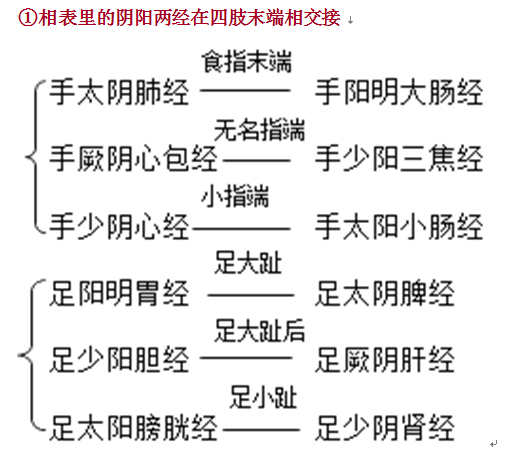 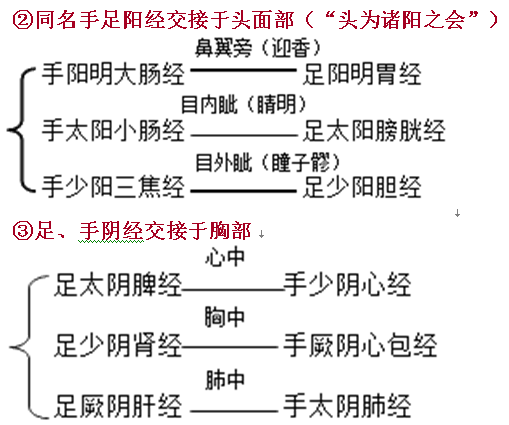 三、十二经脉的分布规律
1.四肢部：
 

 
 三阴经在内踝尖上八寸以下的分布， 厥阴在前、太阴中、少阴在后。
前 中 后：

阳 少 太
太 厥 少
2.头面部：阳明：面额部；
          少阳：头侧部，
          手太阳经：面颊，
          足太阳经：头顶及头后部；

3.躯干部：手三阳--肩胛部；手三阴—出腋下       
         足阳明-胸腹面；足太阳—背；足少阳—身侧
         足三阴—腹       
腹面由内向外：肾1胃2脾经3，胁肋肝胆膀胱延
四、十二经脉的表里关系
 
手阳明大肠--手太阴肺 
手少阳三焦经--手厥阴心包 
手太阳小肠经--手少阴心经 
 
足阳明胃经--足太阴脾
足少阳胆经--足厥阴肝
足太阳膀胱经--足少阴肾
五、十二经脉的流注次序
  肺大胃脾心小肠，膀肾包焦胆肝肺。
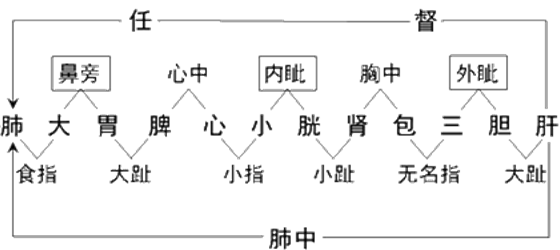 （练习题）
1.最细小的络脉是
   A.胃之络脉　
   B.孙络　
   C.心之络脉　
   D.别络　
   E.浮络 
答案:B
（练习题）
1.手三阳经的走向为
A.从头走足
B.从足上腹
C.从胸走手
D.从手走头
E.从手走足
【正确答案】D
（练习题）
2.同名手足阳经的交接部位是
A.胸部      B.头面部  
C.上肢末端  D.下肢末端  E.四肢末端
【正确答案】B
（练习题）
3.手三阳经与足三阳经交接在
A.四肢部
B.肩胛部
C.头面部
D.胸部
E.背部
【正确答案】C
4.足厥阴肝经与足太阴脾经循行交叉，变换前中位置，肝经在前，是在
A.外踝上8寸以下
B.内踝上3寸以上
C.内踝上3寸以下
D.内踝上8寸以上
E.内踝上8寸以下
【正确答案】E
5.按十二经脉分布规律，足太阳经行于
 A.面额
 B.后头
 C.头侧
 D.前额
 E.面部
【正确答案】B
6.足阳明胃经在下肢的循行部位是A.外侧中线 　B.内侧中线 　
  C.内侧后线 　D.外侧前线　E.内侧前线
【正确答案】D
7.十二经脉循行中，手太阴肺经上接的经脉是A.大肠经 　B.小肠经 　
  C.膀胱经 　D.心包经 　E.肝经
【正确答案】E
细目三  奇经八脉
1.奇经八脉的含义及特点   
2.奇经八脉的主要功能     
3.督脉、任脉、冲脉、带脉、跷脉和维脉的循行特点和基本功能
一、奇经八脉的特点
 督脉、任脉、冲脉、带脉、
 阴跷脉、阳跷脉、阴维脉、阳维脉 
   一源三岐：督、任、冲脉同起于胞中，下出于会阴。
分布特点：
    走向和分布无规律；
    与五脏六腑无络属关系；
    与奇恒之腑关系密切；
    奇经八脉之间无表里相配关系。
二、奇经八脉的主要功能
  ①密切十二经脉的联系。
  ②调节十二经脉的气血。
  ③参与生殖及脑、髓等奇恒之府功能的调节。
三、督脉、任脉、冲脉、带脉、跷脉和维脉的基本功能
1.督脉：
     总督一身之阳经，调节阳经气血，有“阳脉之海”之称。另外督脉与脑，脊髓和肾关系密切。
2.任脉：
  总任一身之阴脉，调节阴经气血，有“阴脉之海”之称。  与女子妊娠有关，称“任主胞胎”。
3.冲脉：
①调节十二经气血，有“十二经脉之海”之称。
②与女子月经及孕育机能有关。冲脉又为“血海”。
4.带脉：基本功能
   ①约束纵行诸经  ②固护胞胎  ③主司带下
5.跷脉：有阴跷脉和阳跷脉。
    基本机能：①主司下肢运动　　        ②司眼睑开合。
6.维脉：阴维脉——维系联络全身阴经，
        阳维脉——维系联络全身阳经。
（练习题）
1.八脉中既称“血海”又称“十二经脉之海”者是
A.冲脉
B.任脉
C.督脉
D.带脉
E.维脉
【正确答案】A
2.奇经八脉中，与脑、髓、肾关系密切的经脉是： 
 A.带脉
 B.任脉
 C.冲脉
 D.督脉
 E.维脉
【正确答案】D
细目四  经别、别络、经筋、皮部
1.经别的概念 
2.别络的概念 
3.经筋的概念 
4.皮部的概念
一、经别的概念 
     十二经别是从十二经脉别行分出，深入躯体深部，循行于胸、腹及头部的经脉，是十二经脉中最重要的支脉。
     由于其与一般经脉不同，但又包括在正经系统之内，所以称之为别行的正经，简称为“经别” 。
二、别络的概念
    别络，亦是从经脉中分出来的支脉，大多分布于体表，是较大的和主要的络脉。
    别络有十五络脉，由十二经脉和任，督二脉的别络以及脾之大络所组成的。
三、经筋的概念 
    是十二经之气结、聚、散、络于筋肉骨节的体系，为十二经脉的附属部分。
四、皮部的概念 
    是十二经脉及其所属络脉在体表的分区，经气布散之所在，具有保护肌体抗御外邪的作用，并能反映十二经脉的病症
1.经别的生理功能是
A.加强了十二经脉中相为表里的两经在四肢的联系
B.调节十二经脉的气血
C.加强十二经脉表里两经在体内的联系
D.加强十二经脉表里两经在头部的联系
E.抗御外邪，护卫肌表
【正确答案】C
2.别络的生理功能为
A.加强了足三阴、足三阳经脉与心脏的联系
B.加强了十二经脉中相为表里的两经在体表的联系
C.加强了十二经脉中相为表里的两经在体内的联系
D.调节十二经脉的气血
E.分主一身左右之阴阳
【正确答案】B
细目五  经络的生理功能和经络学说的应用
1.经络的生理功能   
2.经络学说的应用
一、经络的生理功能
1.沟通联系作用： ①脏腑与体表的联系。
                 ②脏腑与官窍之间的联系。
                 ③脏腑之间的相互联系。
                 ④经脉之间的联系。
2.运输气血作用 
3.感应传导作用  
4.调节功能活动作用
二、经络学说的应用
1.阐释病理变化 
  ①外邪由表入里的途径。
  ②体内病变反映于外的途径。
  ③脏腑病变相互传变的途径。
2.指导疾病的诊断：①循经诊断（胸前“虚里”处疼痛，痛连左手臂及小指，常为心脏发病）。
                  ②分经诊断（如头痛）。
3.指导疾病的治疗：①指导针灸推拿治疗 
                  ②指导药物治疗
A1型题
（练习题）
1.同名手足阳经交接的部位是
 A.头面部   B.肩项部 
 C.四肢部   D.颈项部  E.肩胛部
【正确答案】A
2.所谓“得气”，体现的经络功能是
A.沟通联络作用  B.运输渗灌作用
C.感应传导作用  D.调节平衡作用  E.运行气血作用
【正确答案】C
3.下列哪项不是经络的生理功能
 A.沟通联系作用
 B.运输渗灌作用
 C.化生血液作用
 D.调节平衡作用
 E.感应传导作用
【正确答案】C
第十单元  病因
细目一  六淫
1.六淫的概念  
2.六淫的共同致病特点  
3.六淫各自的性质及致病特点
一、六淫的概念
（一）六淫与六气的区别
1.六气：指风、寒、暑、湿、燥、火六种正常的气候变化，是万物生长化收藏和人类赖以生存的必要条件。
2.六淫：即风、寒、暑、湿、燥、火(热)六种外感病邪的统称，又称为六邪。
（二）六淫的共同致病特点 
1.外感性 
2.季节性 
3.地域性 
4.相兼性
二、六淫各自的性质及致病特点
1.风邪的性质和致病特点
(1)风为阳邪，其性开泄，易袭阳位。
(2)风性善行而数变：
(3)风性主动： 眩晕、震颤、抽搐、强直等症状。
(4)风为百病之长：
2.寒邪的性质和致病特点
(1)寒为阴邪，易伤阳气。
(2)寒性凝滞，主痛  
(3)寒性收引：
3.暑邪的性质和致病特点
(1)暑为阳邪，其性炎热 
(2)暑性升散，伤津耗气，易扰心神 
(3)暑多夹湿
 暑邪只有外感，而无内生。
4.湿邪的性质与致病特点
(1)湿为阴邪，易阻遏气机，易伤阳气 
(2)湿性重浊 
(3)湿性黏滞 
          一是症状的黏滞性 
          二病程缠绵性，反复发作。 
(4)湿性趋下，易伤阴位
5.燥邪的性质和致病特点
(1)燥性干涩，易伤津液： 
(2)燥易伤肺：
6.火热之邪的性质和致病特点
(1)火热为阳邪，其性炎上，易扰心神：    
(2)火热易伤津耗气：
(3)火热易生风动血： 
(4)火邪易致疮痈：
（练习题）
1.下列各项不属于六淫的共同致病特点
A季节性   B相兼性   C外感性  
D流行性   E地域性
【正确答案】D
2.下列各项，易阻遏气机的外邪是
A.风邪 B.火邪 C.湿邪 D.寒邪 E.署邪
【正确答案】C
（练习题）
3.最易导致病位游走不定的外邪是
 A.暑
 B.燥
 C.湿
 D.风
 E.寒
【正确答案】D
（练习题）
4.患者关节疼痛重着，四肢困重，头重如裹，其病因是
 A.风邪
 B.寒邢
 C.暑邪
 D.湿邪
 E.痰饮
【正确答案】D
5.火热之邪致病可见
A.汗出恶风
B.四肢困倦，胸闷呕恶
C.皮肤干涩
D.狂躁妄动
E.头身疼痛，肢体活动不利
【正确答案】D
6.暑邪伤人出现气短、乏力等症状的主要原因是
  A.暑为阳邪，其性炎热 
  B.暑邪伤人，伤脾胃纳食减少
  C.暑多挟湿，阻遏气机 
  D.暑性升散，伤津耗气 　
  E.暑为阴邪
【正确答案】D
7.具有明显季节性的六淫邪气是A.风邪 　B.寒邪　C.暑邪 　D.湿邪 　E.火邪
【正确答案】C
【B型题】A.寒邪 B.风邪  C.燥邪  D.湿邪  E.火邪
1.易导致关节肌肉游走性疼痛的病邪是
【正确答案】B
2.易导致关节酸重疼痛的病邪是
【正确答案】D
A.暑邪 
 B.风邪
 C.燥邪
 D.湿邪
 E.火邪
3.六淫致病，易耗气伤津，又多夹湿的邪气是
【正确答案】A
4.六淫致病，易伤津耗气，又易生风动血的邪气是
【正确答案】E
细目二  疠气
一、疠气的概念
疠气：是一类具有强烈传染性外感病邪。
   又有瘟疫、疫毒、戾气、异气、毒气、乖戾之气等名称。
二、疠气的致病特点
1.发病急骤、病情较重。  
2.传染性强、易于流行。
3.一气一病，症状相似。
1.下列哪一项是疬气的致病特点
 A.发病缓慢、病情较轻
 B.传染性不强、不易于流行
 C.一气一病，症状不相似
 D.病程长，缠绵难愈，反复发作
 E.发病急骤、病情较重
【正确答案】E
细目三  七情内伤
1.七情的基本概念   
2.七情内伤的致病特点
一、七情的基本概念
1.七情的含义
  指喜、怒、忧、思、悲、恐、惊七种情志变化， 
突然、强烈、持久---七情内伤
2、七情与脏腑气血的关系
     情志活动以五脏气血为物质基础，五志分别由五脏化生。  
　    肝在志为怒； 　　心在志为喜； 　　脾在志为思； 　　肺在志为忧； 　　肾在志为恐。
二、七情内伤的致病特点
1.直接伤及内脏：“怒伤肝”“喜伤心”“思伤脾”“悲忧伤肺”“恐伤肾”
  情志所伤的病证，以心、肝、脾为多见。
2.影响脏腑气机：怒则气上、
                喜则气缓 
                悲则气消、
                恐则气下、
                惊则气乱、
                思则气结。
（练习题）
1.多种情志交织易伤
A.肺脾肾   B.心肝肾   C.心肝脾  
D.肝脾肾   E.心肺肾
【正确答案】C
（练习题）
2.大怒易损伤的脏腑是
A.心  B.肺  C.肾  D.肝  E.脾
【正确答案】D
3.过度恐惧对气机的影响是
A.气消
B.气结
C.气上
D.气下
E.气乱
【正确答案】D
4.哪种情志异常易使肝的疏泄功能失调
A.过喜   B.过思  C.过怒  D.过恐  E.过悲
【正确答案】C
5.哪种情志异常，可导致心悸、惊恐不安等症状
A.过度愤怒   B.喜乐过度
C.过度悲忧   D.突然受惊   E.思虑过度
【正确答案】D
6.过度悲伤对气机的影响是：
A.气消  B.气结
C.气上  D.气下   E.气乱
【正确答案】A
细目四 饮食失宜
1.饮食不节   
2.饮食不洁   
3.饮食偏嗜
一、饮食不节 
二、饮食不洁 
三、饮食偏嗜： 
　①寒热偏嗜：偏嗜生冷寒凉——损伤脾阳，寒湿内生；　　        偏嗜辛温燥热——导致胃热，肠胃积热；
 ②五味偏嗜：
   多食咸——则脉凝泣而变色；
   多食苦——则皮槁而毛拔；
   多食辛——则筋急而爪枯；
   多食酸——则肉胝皱而唇揭；
   多食甘——则骨痛而发落。
（练习题）
最易导致脘腹胀满，嗳腐泛酸，厌食症状的是
 A.摄食不足
 B.饮食不洁
 C.暴饮暴食
 D.饮食偏寒偏热
 E.饮食五味偏嗜
【正确答案】C
细目五   劳逸失度
1.过度劳累   
2.过度安逸
一、过度劳累 
  1.劳力过度    劳则气耗
  2.劳神过度（神劳）——伤心脾
      耗伤心血：心悸、健忘、失眠、多梦。　　损伤脾气：纳少、腹胀、便溏、消瘦。
  3.房劳过度（房劳）——伤肾精和肾气
二、过度安逸  包括体力过逸和脑力过逸。
     一是安逸少动，气机不畅。　　二是阳气不振，正气虚弱。　　三是长期用脑过少，可致神气衰弱 
《素问》“久立伤骨，久行伤筋，久卧伤气，久坐伤肉”
（练习题）
1.过度劳力而耗
 A.血 B.气 C.津液 D.神 E.精
【正确答案】B
2.劳神过度，临床多见症状是
 A.腰酸腿软，精神萎靡
 B.气少力衰，神疲消瘦
 C.心悸、失眠、纳呆、腹胀、便溏
 D.动则心悸，气喘汗出
 E.以上均非
【正确答案】C
细目六  痰饮
1.痰饮的概念   
2.痰饮的形成   
3.痰饮的致病特点
一、痰饮的概念
津液代谢障碍的病理产物。
 稠浊者—痰  有形之痰   肺—咳嗽,胸闷,咯痰
             无形之痰   
 清稀者—饮—四饮：痰饮、悬饮、支饮、溢饮
二、痰饮的形成
 多与肺、脾、肾、肝及三焦的功能失常密切相关。
痰饮
三、痰饮的致病特点（1）阻滞气血运行 （2）影响水液代谢（3）易于蒙蔽心神——头晕目眩、神昏谵语。（4）致病广泛，变幻多端    
            百病多由痰作祟   怪病多痰
  （5）病程长
（练习题）
1.痰饮的形成，与哪些脏腑功能失常关系最密切
A.肝、脾、肾、三焦 
B.心、脾、肾、三焦
C.肺、脾、肾、三焦
D.肝、心、肾、三焦
E.肺、肝、肾、三焦
【正确答案】C
2.饮在肠间的为
A.痰饮
B.悬饮
C.溢饮
D.支饮
E.以上均非 
【正确答案】A
3.饮在胸胁的为
A.痰饮
B.悬饮
C.溢饮
D.支饮
E.以上均非
【正确答案】B
细目七 瘀血
1.瘀血的概念    
2.瘀血的形成    
3.瘀血的致病特点    
4.瘀血致病的症状特点
一、瘀血的概念
 血运不畅或离经之血积存体内
二、瘀血的形成
（1）内外伤出血 
（2）血行不畅致瘀 ：气虚、气滞、血寒、血热
三、瘀血的致病特点
（一）瘀血病证的共同特点
　1.疼痛2.肿块3.出血
（二）瘀血病证
  阻于心？阻于肺……
（练习题）
1.患者腹部见青紫色包块，质硬，固定不移，刺痛拒按，夜间痛甚。其病因是
A.火邪  B.结石  C.湿邪  D.瘀血  E.痰饮
【正确答案】D
细目八 结石
（一）结石的概念
   体内某些部位形成并停滞为病的砂石样病理产物。又可称为某些致病因素。常见的有胆结石、肾结石、膀胱结石、胃结石。
（二）结石的致病特点
1.多发于肝、肾、胆、胃、膀胱等脏腑。
2.病程较长，病情轻重不一。
3.阻滞气机，损伤脉络。
第十一单元 发病
细目一 发病的基本原理
1.正气与邪气的概念   
2.正气不足是疾病发生的内在因素   
3.邪气是发病的重要条件   
4.邪正相搏的胜负与发病
一、正气与邪气的概念
（1）正气：是指存在于体内具有抗邪愈病作用的各种物质的总称。
   正气的作用：一是抵御外邪入侵；二是驱邪外出；三是修复调节能力；四是维持脏腑经络的机能活动。
（2）邪气： 各种因素的总称。如六淫、疠气、七情内伤、饮食失宜、痰饮、瘀血、结石等。 
  邪气作用：导致发病；影响发病性质、类型及特点；影响病情与病位；某些情况下起主导作用。
二、正气不足是疾病发生的内在因素
  正气存内，邪不可干；邪之所凑，其气必虚 
1.正虚感邪而发病：正气不足，抗邪无力，邪气乘虚而入，因而发病。
2.正虚生邪而发病：如内生五邪，气虚生痰、生瘀。
3.正气的强弱可决定发病的证候性质：
    邪气盛而正气足——实证；
    正气衰而邪气不盛——虚证；
    邪气盛而正不抗邪——危证。
三、邪气是发病的重要条件
（练习题）
1.发病的重要条件是
A.邪气偏盛  B.正气不足  
C.邪盛正衰  D.正虚邪恋  E.正盛邪恋
【正确答案】A
2.疾病发生的内在根据是
 A.正气
 B.正气不足
 C.邪气
 D.邪气亢盛
 E.邪气损正
【正确答案】B
A.正气
B.气候因素
C.正气不足
D.地域因素
E.邪气
【正确答案】E
4.“正气存内，邪不可干”，指的是A.邪气是发病的重要条件　
  B.邪气伤人，正气必然受损C.正气充足，与邪相争，祛邪外出　
  D.正气旺盛，邪气难以入侵E.正气虚弱，邪气不足 
【正确答案】D
细目二  影响发病的主要因素
1.环境因素与发病   
2.体质因素与发病   
3.精神状态与发病
一、环境与发病
1.气候因素  2.地域因素  3.工作生活环境  4.社会环境 
二、体质与发病
1.决定发病的倾向性（体质强盛不宜发病，体弱易感邪发病）
2.产生对某种病邪的易感性（阳虚易感寒；阴虚易感热）
3.决定某些疾病发生的证候类型（感湿邪后：阳盛之体易热化形成湿热病；阳虚者易寒化为寒湿病变）
三、精神状态与发病
精神状态能影响内环境的协调平衡，故能影响发病。
（练习题）
A.体质因素  B.精神刺激  
C.工作环境  D.气候因素  E.精神状态
1.“恬淡虚无，真气从之，精神内守，病安从来”指出与疾病关系密切的因素是
【正确答案】E
2.“肉不坚，腠理疏，则善病风”指出与发病关系密切的的因素是
【正确答案】A
细目三  发病类型
1.感邪即发   
2.徐发   
3.伏而后发   
4.继发   
5.合病与并病   
6.复发
1、感邪即发    又称卒发 
　　①新感外邪较盛——风寒、风热、温热及疠气　②情志剧变——暴怒、过悲 　③毒物所伤——有毒食品、药物中毒　④外伤
2、徐发
     指感邪后缓慢发病，又称缓发。
　　①内伤病——思虑、房事、嗜酒——积久成疾　
    ②外感湿邪——起病缓慢
    ③正气不足——感邪较轻——徐发
3、伏而后发	
  　 ①外感湿热邪气——“伏气温病”　 ②外伤病——破伤风、狂犬病
4.继发——指在原发疾病的基础上，继发新的疾病。
 　 ①肝阳上亢所致——中风 
    ②小儿食积而致——疳积
    ③哮喘所导致的肺气虚和心血瘀阻。
    ④肝胆疾病所导致的癥积
5、合病与并病
  合病——指外感病初起时两经同时受邪而发病。
   太阳与少阳合病；   太阳与阳明合病等。
  并病——是指感邪后某一部位的证候未了，又出现另一部位的病证。
6、复发
    是指疾病初愈或者在疾病的缓解阶段，在某些诱因的作用下，引起了疾病的再度发作或反复发作的一种发病形式。
    引起复发的机理是余邪未尽，正气未复，同时有诱因的作用。
复发的诱因
 ①外感致复： 
 ②食复：因饮食不和而致病复发者。
 ③劳复：因形神过劳，或早犯房事而致疾病复发。
 ④药复：因病后滥用补剂，或药物调理失当而致疾病复发者。
 ⑤情志致复：即因情志因素引起疾病复发者。
 ⑥另外，某些气候因素、地域因素也可成为复发的诱因。
1.某些疫疠之气致病力强，侵袭机体致病，称为
A.感邪即发 
B.徐发  
C.合病
D.伏而后发 
E.并病 
【正确答案】A
2.复发的首要条件是
A.正气未复      B.邪未尽除      
C.新感病邪      D.过度劳累      E.饮食不慎
【正确答案】B
3.“冬伤于寒，春必病温”的发病形式属于A.徐发 B.继发 C.合病 D.复发 E.伏而后发
【正确答案】E
第十二单元  病机
细目一  邪正盛衰
1.邪正盛衰与虚实变化   
2.邪正盛衰与疾病转归
一、邪正盛衰与虚实变化
（1）虚实病机  “邪气盛则实，精气夺则虚”　 实——指以邪气亢盛为主，而正气未衰，正邪激烈相争，临床上出现一系列以太过、亢奋、有余为特征的一种病理状态。常见壮热、狂躁、声高气粗、腹痛拒按、二便不通、脉实有力、舌苔厚腻等。
  常见于外感六淫和疠气致病的初期和中期。
虚——以正气虚损为主，而邪气已退或不明显，正邪难以激烈相争，出现一系列以虚弱、衰退和不足为特征的一种病理变化。
常见神疲体倦、面色无华、气短、自汗、盗汗、或五心烦热，或畏寒肢冷，脉虚无力等。多见于体虚，或外感病的后期，及各种慢性病证日久，耗伤人体的精血津液；或因暴病吐利、大汗、亡血等致使正气脱失的病变。
（2）虚实变化　1）虚实错杂：
      ①虚中夹实——即以正虚为主，又兼有实邪为患的病理状态。如脾虚湿滞病变，临床上既有脾气虚弱的神疲肢倦、食少、食后腹胀、大便稀等症状，又兼见湿滞的口黏、舌苔厚腻等。　　②实中夹虚：即以邪实为主，又兼有正气虚损的病理状态。如外感热病发展过程中，由于热邪耗伤津液，临床表现既有高热气粗、心烦不安、面红目赤、尿赤便秘、苔黄脉数等实热，又兼见口渴引饮、舌燥少津等津液不足之症。
2）虚实真假：
   ①真实假虚——指病机本质为“实”，但表现出“虚”的假象。大多因邪气亢盛阻滞经络，气血不能畅达于外。 故真实假虚又称为“大实有羸状”。 ②真虚假实——指病机本质为“虚”，但表现出“实”的假象。大多因正虚推动无力所致，故真虚假实证又称为“至虚有盛候”。如脾气虚弱，运化无力指食少脘腹胀满；气血亏损，血海空虚之女子经闭等。
2.邪盛正衰与疾病转归的关系
（1）正胜邪退——  好转和痊愈 
（2）邪去正虚—— 多见于重病的恢复期，其最终的转归一般仍然是趋向好转、痊愈。
（3）邪胜正衰——恶化、危重、甚至向死亡转归  
（4）邪正相持—— 邪正双方势均力敌，相持不下，  
                       ---病势迁延 
（5）正虚邪恋——  疾病处于缠绵难愈的病理变化。--急性转为慢性，或慢性病久治不愈，或遗留某些后遗症的主因。
B1型题
（练习题）
A.正胜邪退  B.邪去正虚
C.邪盛正衰  D.邪正相持  E.正虚邪恋
1.疾病治疗及时，趋于好转痊愈的病机是
【正确答案】A
2.疾病后期遗留某些后遗症的主要病机是
【正确答案】E
1.决定病证虚实变化的主要病机是
A.脏腑功能活动的盛衰
B.阴精阳气的盛衰
C.气血的盛衰
D.正邪的盛衰
E.以上均非
【正确答案】D
2.正气不足，邪气亢盛的病证是
 A.实证
 B.虚证
 C.虚实夹杂证
 D.真虚假实证
 E.真实假虚证
【正确答案】C
细目二  阴阳失调
1.阴阳偏盛   
2.阴阳偏衰   
3.阴阳互损   
4.阴阳格拒   
5.阴阳亡失
一、阴阳偏盛
1、阳胜则热——实热。
  阳偏盛必然会耗阴，导致阴不足——阳盛则阴病
2、阴胜则寒——实寒。
 阴偏盛必然会损阳，导致阳气虚损—阴盛则阳病
二、阴阳偏衰
1、阳偏衰 ：阳虚则寒--虚寒
2、阴偏衰：阴虚则热—虚热
三、阴阳互损 
（1）阴损及阳：是指阴液亏损，致使阳气的生化不足，形成以阴虚为主的阴阳两虚病变。
（2）阳损及阴：是指阳气亏损，致使阴液的生成减少，形成以阳虚为主的阴阳两虚病变。
四、阴阳格拒  
　（1）阴盛格阳：是指阴寒偏胜至极，壅闭于内，迫阳浮越于外的一种病理变化。
    阴寒内盛是疾病本质。因格阳于外，现真寒假热证（严重的实寒证）。可在原有面色苍白、四肢逆冷、精神萎靡、畏寒蜷卧、脉微欲绝等寒盛于内表现的基础上，又出身热反不恶寒（但欲盖衣被）面红、烦热、口渴、脉大无根等假热之象。
（2）阳盛格阴：是指阳气偏盛至极，深伏于里，热盛于内，格阴于外的一种病理变化。热盛于内是疾病的本质，但由于格阴于外，故现真热假寒证（很重的实热证）。可在原有身热、面红、气粗、烦躁、舌红、脉数大有力等热盛于内表现的基础上，又现四肢厥冷（但身热不恶寒）、脉象沉伏（但沉数而有力）等假寒之象，故称为真热假寒。
五、阴阳亡失 1.亡阳——指机体阳气发生大量脱失，致全身机能严重衰竭的一种病理状态。　　临床多见冷汗淋漓、面色苍白、四肢逆冷、精神萎靡、脉微欲绝等危重征象。2.亡阴——机体阴液突然丢失或大量消耗， 致全身机能严重衰竭的一种病理状态。
      临证多见大汗不止、汗热而黏、手足温、喘渴烦躁、或昏迷谵妄、身体干瘪、皮肤皱折、目眶深陷、脉疾无力等症。
（练习题）
疾病的发生归结到一点，就是人体
 A.感受了外邪    
 B.阴阳失调    
 C.先天禀赋不足   
 D.正气虚衰    
 E.生理功能衰减
【正确答案】B
（练习题）
1.阴盛格阳证属于
 A.真寒假热证
 B.真热假寒证
 C.虚寒证
 D.虚热证
 E.阴阳两虚证
【正确答案】A
2.阳虚则寒出现
 A.实寒证
 B.虚寒证
 C.虚热证
 D.实热证
 E.寒热错杂证
【正确答案】B
3.阳盛则热出现
 A.实寒证
 B.虚寒证
 C.虚热证
 D.实热证
 E.寒热错杂证
【正确答案】D
4.“大实有羸状”所反映的病证是A.实证 　B.虚证 　C.虚实夹杂证 D.真虚假实证    　E.真实假虚证
【正确答案】E 
5.“至虚有盛候”病机的主要特点是A.邪气亢盛，正气衰败 B.脏腑气血极虚，外现实象 
  C.邪气太盛，气血内闭，不能外达 D.邪气太盛，煎熬津液，阴精大伤E.疾病初期，正邪交争过于激烈
【正确答案】B
【B型题】A.实热证　B.虚寒证　C.实寒证D.虚热证　E.阴阳两虚证
1.阴气偏盛反映于临床上的证候是
【正确答案】C
2.阴阳互损反映于临床上的证候是
【正确答案】E
细目三  气血失常
1.气的失常   
2.血的失常   
3.气血关系失调
一、气的失常
 1.气不足：又称为气虚，指一身之气不足及其功能低下的病理变化。
   临床表现——常见神疲、乏力、眩晕、自汗、易感冒、面白、舌淡、脉虚等症状。
2.气行失常：指气的升降出入失常而引起的气滞、气逆、气陷、气闭和气脱等病理变化。
(1）气滞：是指气的流通不畅，郁滞不通的病理状态。   闷、胀、痛，得矢气嗳气则舒
(2）气逆： 　　肺气上逆——咳逆上气　　胃气上逆——恶心、呕吐、呃逆、嗳气　　肝气逆上——头胀痛、面红、目赤、易怒
(3)气陷： 又称为“脾气下陷” 
   气虚+小腹坠胀，便意频频，以及胃下垂、子宫脱垂、脱肛等病变。
(4)气闭：即气机闭阻，失于外达，甚至清窍闭塞，出现昏厥的一种病理状态。
  临床表现：以突然昏厥，不省人事为特点。
(5)气脱： 面色苍白、汗出不止、目闭口开、全身瘫软、手撒、二便失禁、脉微欲绝或虚大无根等症状。
二、血的失常
（1）血不足：血虚 
（2）出血
（3）血瘀：
三、气血关系失调
1.气滞血瘀：  2.气虚血瘀： 
3.气不摄血：  4.气随血脱： 
5.气血两虚： 
6.气血失和，不荣经脉：指因为气血两虚，导致气血之间相互为用的功能失于和调，影响经脉、筋肉和肌肤的濡养，从而产生肢体筋肉等运动失常或者感觉异常的病理状态。
1.恶心呕吐，呃逆嗳气频作，其病机是
A.痰浊上壅
B.肺气上逆
C.肝气上逆
D.胃气上逆
E.奔豚气逆
【正确答案】D
（练习题）
1.气闭或气脱的病机，主要是指
 A.元气耗损，脏腑功能衰退，抗病力下降
 B.气机不畅，流通受阻，脏腑功能障碍
 C.气机升降失常，脏腑之气逆上
 D.气虚无力升举，脏腑位置下垂
 E.气的出入异常，或闭阻，或外散
【正确答案】E
3.正不敌邪或正气持续衰弱以致气不能内守，可导致的是
  A.气陷
　B.气脱
　C.气郁
　D.气结
　E.气闭
【正确答案】B
【B型题】A.少气懒言，倦怠乏力，头目眩晕B.二便失禁，骨瘦痿厥，遗精C.头痛眩晕，昏厥，呕血D.少气懒言，大便溏泄，腹部坠胀感，脱肛E.纳呆，脘腹胀满，大便涩滞不畅
1.气陷证常见的临床表现是  
【正确答案】D
2.气逆证常见临床表现是
【正确答案】C
细目四  津液代谢失常
1.津液不足   
2.津液输布、排泄障碍  
3 津液与气血关系失调
一、津液不足 内燥证
原因：热邪；吐泻、大汗、多尿或久病耗津；生成不足。
表现：轻者，常见口渴引饮、大便燥结、小便短少色黄及口、鼻、皮肤干燥等。重则可出现目眶深陷、小便全无、精神萎顿。甚至大肉尽脱，手足震颤、舌光红无苔或少苔等。
二、津液输布、排泄障碍
 津液得不到正常的输布，导致津液在体内环流迟缓，或在体内某一局部发生滞留，因之产生的津液不化、水湿内生、酿痰成饮的一系列病理状态。
三、津液与气血关系失调
（1）水停气阻：水停气阻，是指津液代谢障碍，水湿痰饮停留导致气机阻滞的病理状态。如水饮阻肺、水饮停滞中焦、水饮停于四肢。（2）气随津脱：是指津液大量流失，气失其依附而出现暴脱亡失的病理状态。多由高热伤津，或大汗伤津，或严重吐泻耗伤津液等所致。
（3）津枯血燥：是指津液亏乏，甚至枯竭，从而导致血燥虚热内生，或血燥生风的病理状态。常见心烦，鼻咽干燥，或五心烦热，口渴喜饮，肌肉消瘦，小便短小，舌红少津，脉细数等症。（4）津亏血瘀：指津液损，血液循行瘀滞不畅的病理状态。常见在原有津液不足基础上，出现舌质紫绛，或见瘀点、瘀斑。（5）血瘀水停：是指因血脉瘀阻，血行不畅导致津液输布障碍而水液停聚的病理状态。
（练习题）
津液不足引起的是
 A.内寒
 B.内风
 C.内湿
 D.内燥
 E.内火
【正确答案】D
细目五  内生“五邪”
1.内生“五邪”的概念   
2.风气内动   
3.寒从中生   
4.湿浊内生   
5.津伤化燥   
6.火热内生
一、内生“五邪”的概念
   在疾病过程中，机体自身由于脏腑功能异常而导致化风、化火、化寒、化燥、化湿的病理变化。
二、风气内动 
1.热极生风：高热+痉厥、抽搐、鼻翼煽动、角弓反张 
2.肝阳化风：筋惕肉膶、肢麻震颤、眩晕欲仆，或见口眼歪斜、半身不遂 。
3.阴虚风动：低热阴虚+筋挛肉瞤、手足蠕动， 
4.血虚生风：血虚+肢体麻木不仁、筋肉跳动、甚则手足拘挛不伸等证。
5.血燥生风：临床可见皮肤干燥或肌肤甲错，并有皮肤瘙痒或落皮屑等病理表现。
三、寒从中生  脾肾阳虚 
四、湿浊内生
  主要是脾运失司．此外，与肾阳虚衰亦有关系。
五、津伤化燥 
 .形成原因：久病伤津液耗，大汗、大吐、大下或亡血、失精，热盛伤津。
六、火热内生 
 火热内生病机
(1)阳气过盛化火的壮火（气有余便是火）。
(2)邪郁化火：六淫、痰湿、瘀血、食积等。
(3)五志过极化火。如气郁化火。
(4)阴虚火旺：阴虚内热多见全身性的虚热征象。
（练习题）
1.内风与哪脏功能失常关系密切
 A.肝
 B.心
 C.脾
 D.肺
 E.肾
【正确答案】A
2.内湿与哪脏功能失常关系密切
 A.肝
 B.心
 C.脾
 D.肺
 E.肾
【正确答案】C
3.热极生风可见
 A.眩晕欲仆
 B.目睛上吊
 C.手足蠕动
 D.手足拘挛不伸
 E.皮肤瘙痒
【正确答案】B
4.津液不足引起的是
 A.内寒
 B.内风
 C.内湿
 D.内燥
 E.内火
【正确答案】D
细目六  疾病传变
1.疾病传变的形成   
2.影响疾病传变的因素
一、疾病传变的形式
（一）病位传变
1.表里出入：表病入里，里病出表。
2.外感病传变：
  六经传变—先太阳、阳明、少阳；后太阴、少阴、厥阴
  三焦传变—上焦肺卫、中焦脾胃、下焦肝肾
  卫气营血传变—卫分、气分、营分、血分。
顺传、逆传、卫气同病、气营两燔、气血两燔
3.内伤病传变：脏与脏传变、脏与腑传变、
              腑与腑传变、形脏内外传变。
（二）病性转化
1.寒热转化 
  ①实寒转化实热，如太阳表寒转化为阳明里热。
  ②虚寒转化为虚热，即阳损及阴。
 由热转寒三种形式： 
  ①实热转化为虚寒病变，一般多为“壮火食气”所致，如高热转化为虚寒的亡阳。
  ②实热转化为实寒，如热痹转化成寒痹。
  ③虚热转化为虚寒，即阴损及阳。
2.虚实转化：由实转虚，因虚致实。
二、影响疾病传传变的因素
1.体制因素：阳盛体质邪多从火化，阴盛体质邪多从寒化。
2.病邪因素：如六淫阳邪传变较快，阴邪传变较慢，疬气传变急速。
3.地域因素和气候因素
4.生活因素
疾病传变的形式，哪项不是
 A.表病入里
 B.里病出表
 C.六经传变
 D.三焦传变
 E.寒从中生
【正确答案】E
第十三单元  防治原则
细目一 预防
1.预防与治未病的概念   
2.未病先防   
3.既病防变
一、预防与治未病的概念
预防——就是采取一定的措施，防止疾病的发生与发展，传统称为“治未病”。
治未病——包括未病先防和既病防变两个方面
一、预防与治未病的概念
1.未病先防
（1）养生以增强正气。其措施主要有：
    ①顺应自然 ②养性调神 ③护肾保精 ④形体锻炼     
    ⑤调理饮食 ⑥针灸、推拿、药物调养等。
（2）防止病邪侵害。其措施主要有：
    ①避其邪气，《素问·上古天真论》曰：“虚邪贼风，避之有时。”
    ②药物预防。
2.既病防变： 　　（1）早期诊治 《素问·阴阳应象大论》说：“故邪风之至，疾如风雨，故善治者治皮毛，其次治肌肤，其次治筋脉，其次治六腑，其次治五脏。治五脏者，半死半生也。”　　（2）防止疾病的传变：
       ①阻截病传途径；②先安未受邪之地。
（练习题）
下列各项，除哪项外，均属未病先防的内容A.调摄精神 　B.加强锻炼 C.早期诊治 　D.起居有节 　E.药物预防
【正确答案】C
细目二  治则
1.治病求本、治则、治法的概念   
2.正治与反治   
3.治标与治本   
4.扶正与祛邪   
5.调整阴阳   
6.调理精气血津液   
7.三因制宜
一、治病求本、治则、治法的概念
治病求本：就是指在治疗疾病时，通过辨析其病因病机，抓住疾病的本质，并针对疾病的本质进行治疗。
治则：是治疗疾病时必须遵循的基本原则，如扶正祛邪、调整阴阳、正治反治、治标治本、三因制宜等。
治法：是在一定治则指导下制订的针对疾病与证的具体治疗大法、治疗方法和治疗措施。
二、正治与反治
1.正治（逆治）：指采用与疾病症候性质相反的方药以治疗的一种原则，适用于疾病征象与疾病本质一致的病证 
(1)寒者热之： 
(2)热者寒之： 
(3)虚则补之： 
(4)实则泻之：
2.反治（从治）：指顺从病症的外在假象而治的一种治疗原则。 
(1)热因热用：以热治热；真寒假热证。
(2)寒因寒用：以寒治寒；真热假寒证。
(3)塞因塞用：以补开塞；真虚假实证。
(4)通因通用：以通治通；真实假虚证。
三、治标与治本
1、急则治其标 
① 剧痛、频繁呕吐、二便不通
② 臌胀腹水 
③ 大出血
2、缓则治其本： ①肺痨咳嗽 ②气虚自汗 
3、标本兼治： 如气虚感冒。
四、扶正与祛邪
1.扶正祛邪的概念
(1)扶正：是指扶助正气，提高机体抗邪能力。适用于虚证或真虚假实。即“虚则补之”益气、养血、滋阴、温阳、填精、补津等，均是扶正治则下确立的具体治疗方法。
(2)祛邪：是指祛除病邪，使邪去正安。适用于实证或真实假虚证。发汗、涌吐、攻下、消导、化痰、活血、散寒、清热、祛湿等，均是祛邪治则下确立的具体治疗方法。
2.方法与运用
(1)单纯扶正： 适用于虚性病或真虚假实。
(2)单纯祛邪： 实性病证 。
(3)扶正祛邪兼用： 虚实夹杂 
(4)先祛邪后扶正：适用于邪盛为主，兼扶正反会助邪，或正气尚能耐攻者。
(5)先扶正后祛邪：适用于正虚为主，兼祛邪反更伤正，或集体不能不能耐受攻伐者。
五、调整阴阳
1.调整阴阳为临床治疗的根本法则之一。
2.方法
(1)损其有余： “实则泻之”适用于疾病过程中人体阴阳偏盛有余的实性病变。 
① “阳胜则热”的实热证，即“热者寒之”
② “阴胜则寒”的实寒证，即“寒者热之”
(2)补其不足：即虚则补之 
① “阴虚则热”的虚热证，当“壮水之主，以制阳光”，也可“阳中求阴”。
② “阳虚则寒”的虚寒证，当“益火之源，以消阴翳”，也可“阳中求阴”。
      阴中求阳：即补阳时适当佐以补阴药。
      阳中求阴：即补阴时适当佐以补阳药。
（3）阴阳并补(阴阳互损) ：对阴阳两虚则可采用阴阳并补之法治疗。但须分清主次而用。

（4）回阳救阴：指对阴阳亡失病证的治疗原则。亡阳者，当回阳以固脱；亡阴者，当救阴以固脱。
六、调理气血   “余者泻之，不足补之”
（一）气病治则
1.气虚则补；2.气滞则疏；3.气陷则升；
4.气逆则降；5.气脱则固；6.气闭则开
（二）血病治则
1.血虚则补；2.血瘀则行；3.血脱则固
4.血寒则温；5.血热则凉；6.出血则止
（三）气血同病治则
1.气病治血；2.血病治气
七、三因制宜
（1）因时制宜： 季节气候 
    用寒远寒，用凉远凉，用温远温，用热远热, 
（2）因地制宜： 地区环境 
（3）因人制宜： 年龄、性别、体质
（练习题）
1.真寒假热证适合采用的治则是
A.急则治标  B.缓则治本  
C.热因热用  D.寒因寒用  E.标本兼治
【正确答案】C
（练习题）
2.可用寒因寒用法治疗的症候是
A.实寒证     B虚寒证     C.真热假寒证 
D真寒假热证  E.寒热错杂证
【正确答案】C
（练习题）
用补益药物治疗具有闭塞不通症状的虚证，其治则是
 A.实者泻之
 B.虚者补之
 C.通因通用
 D.塞因塞用
 E.攻补兼施
【正确答案】D
（练习题）
用寒远寒、用热远热属于
 A.治病求本
 B.早治防变
 C.因人制宜
 D.因地制宜
 E.因时制宜
【正确答案】E
（练习题）
少年慎补，老年慎泻
 A.因人制宜
 B.因时制宜
 C.因病制宜
 D.因地制宜
 E.因证制宜
【正确答案】A
（练习题）
1.临床瘀血所致崩漏，宜采用的治法是A.通因通用 　B.塞因塞用 　C.缓则治其本D.补泻并用 　E.先祛邪，后扶正
【正确答案】A
2.“益火之源，以消阴翳”适于治疗的证候是A.阳偏盛证 　B.阴偏盛证 　C.阳偏衰证 D.阴偏衰证 　E.阴阳两虚证
【正确答案】C
【B型题】A.塞因塞用 　　B.通因通用C.寒者热之　　 D.热者寒之   E.标本兼治
1.临床治疗妇女因久病血虚而致的闭经，宜选用的治则治法是
【正确答案】A
2.治疗膀胱湿热所致的尿频、尿急、尿痛，宜采用的治则治法是 
【正确答案】B
A.急则治其标 　　　　B.缓则治其本C.标本同治 　　　　　D.先扶正后祛邪E.先祛邪后扶正
3.临床治疗肺痨咳嗽患者，宜选用的治则是 
【正确答案】B
4.临床治疗臌胀腹水患者，宜选用的治则是
【正确答案】A
预祝各位考生
       能够顺利通过中医师承、专长资格考试！


               谢谢大家！！！